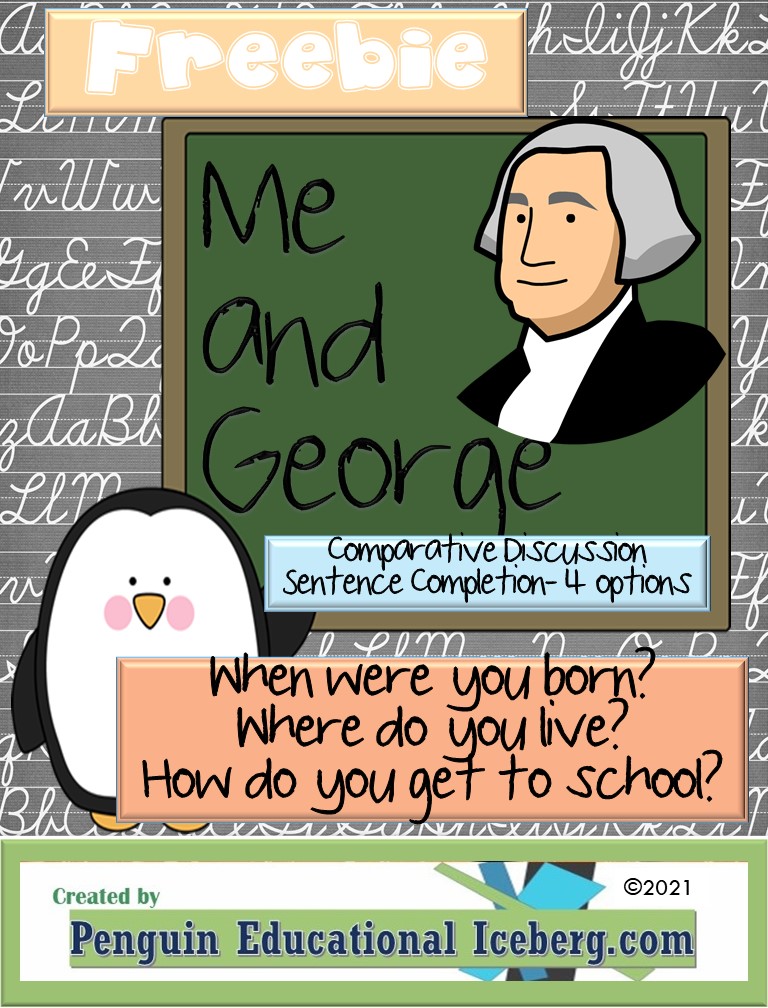 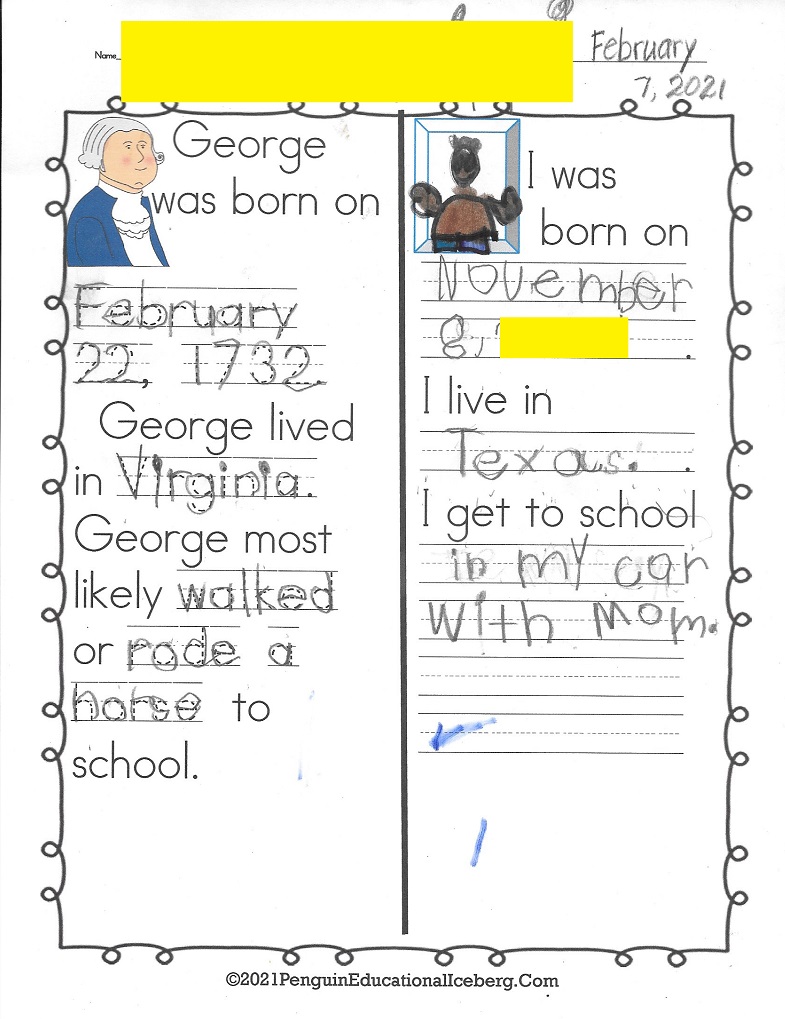 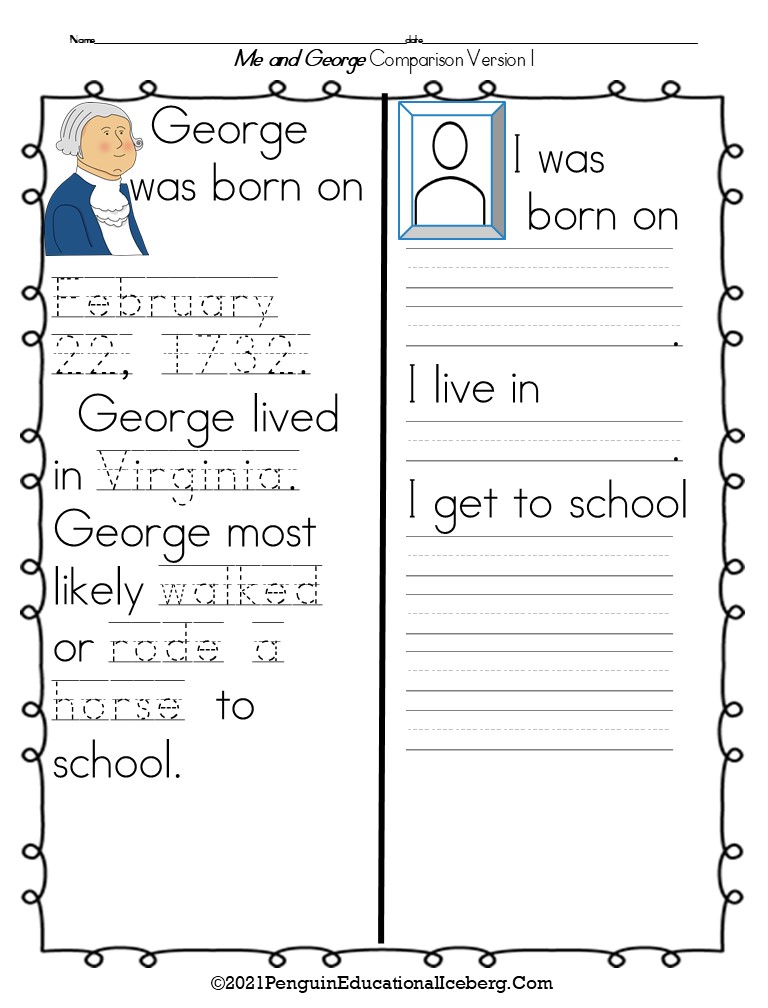 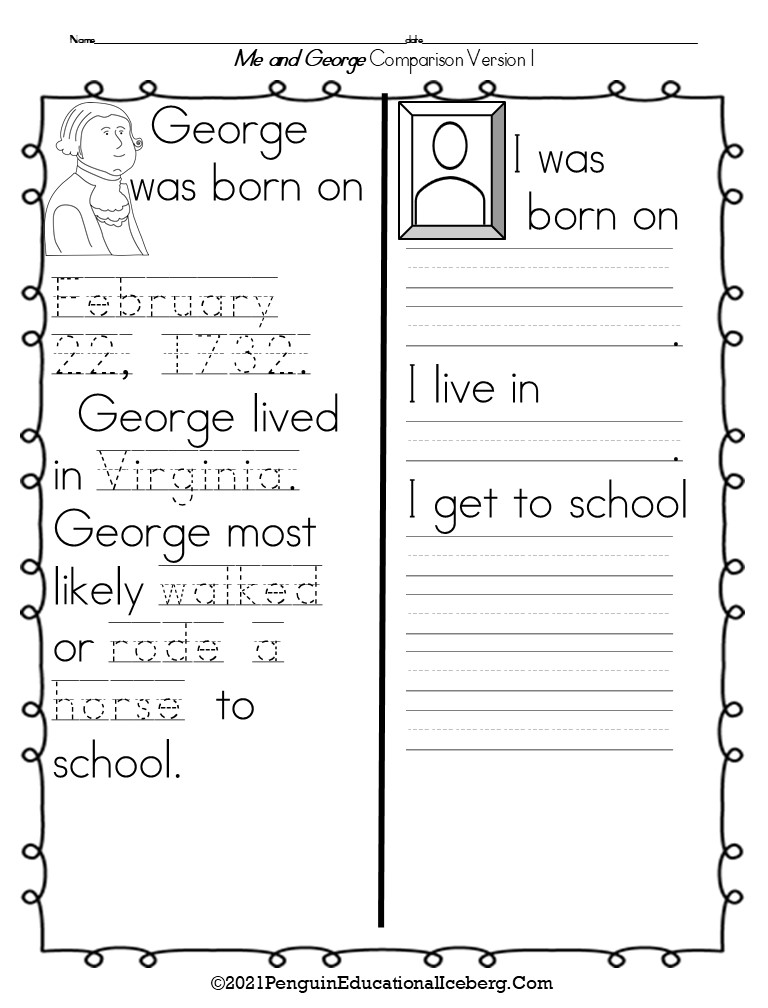 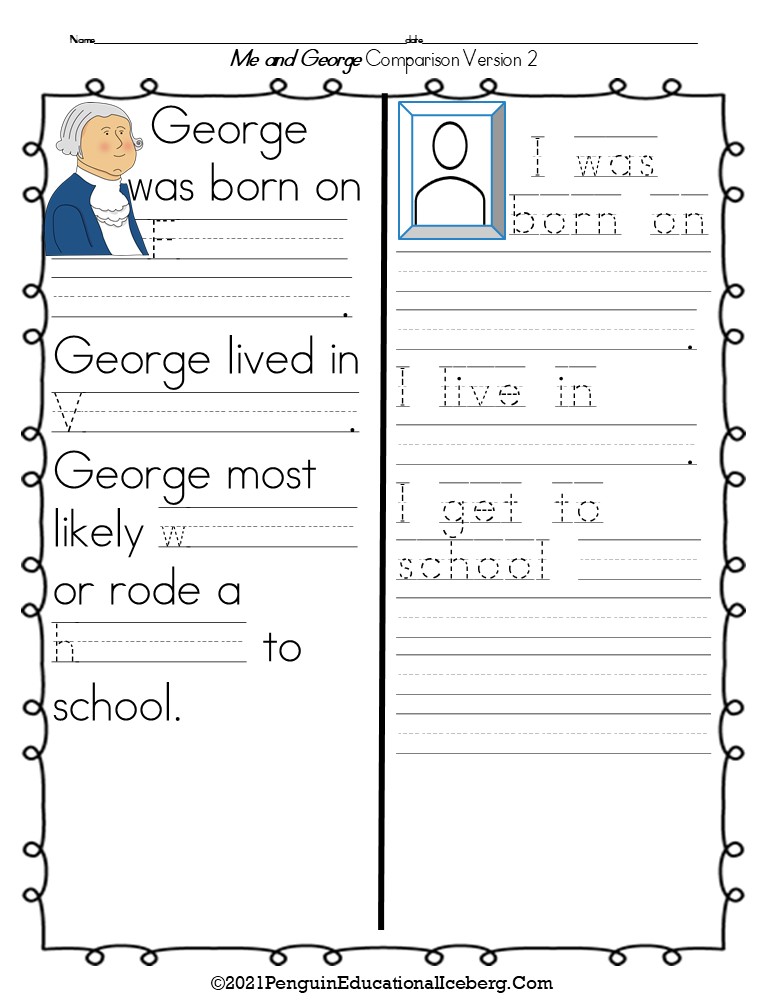 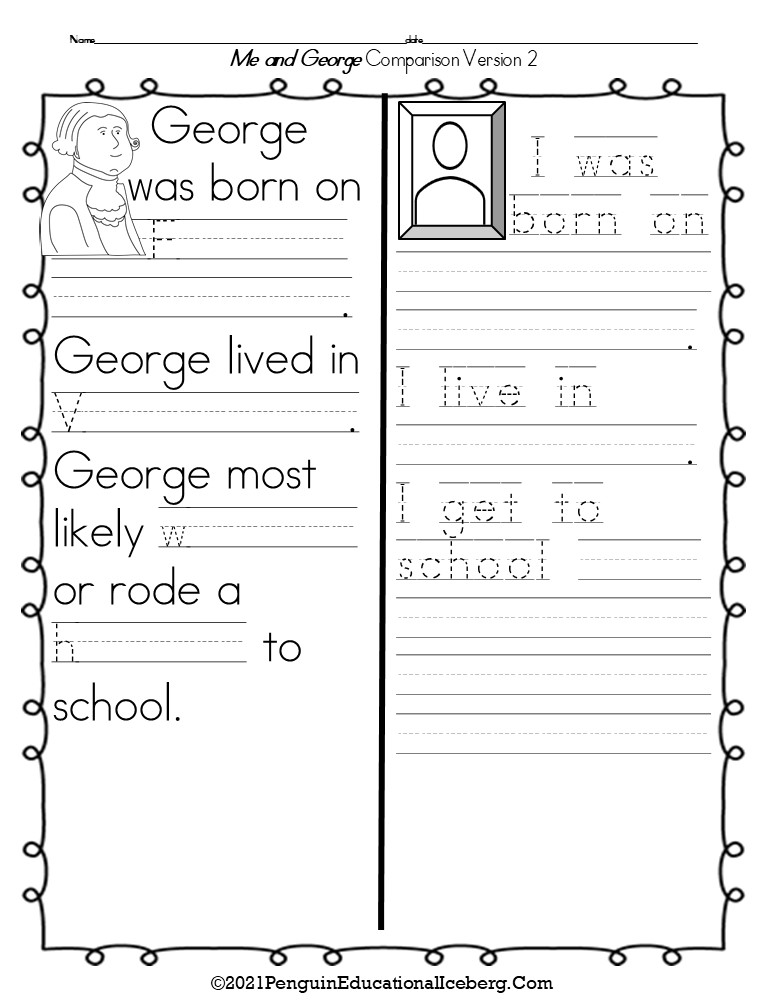 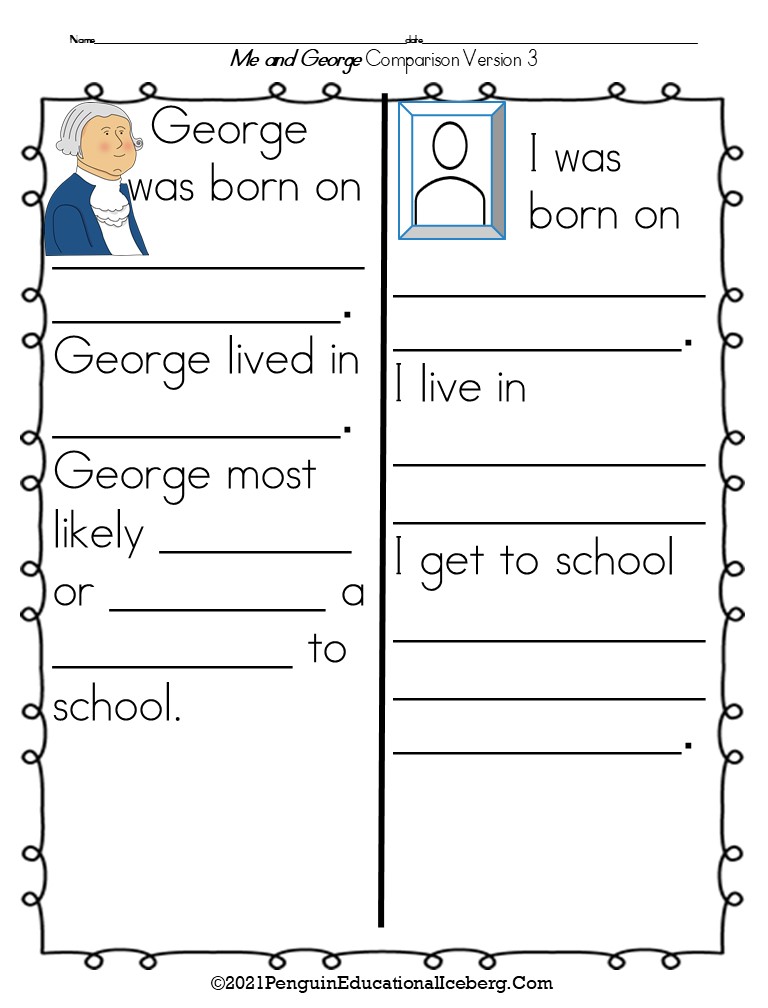 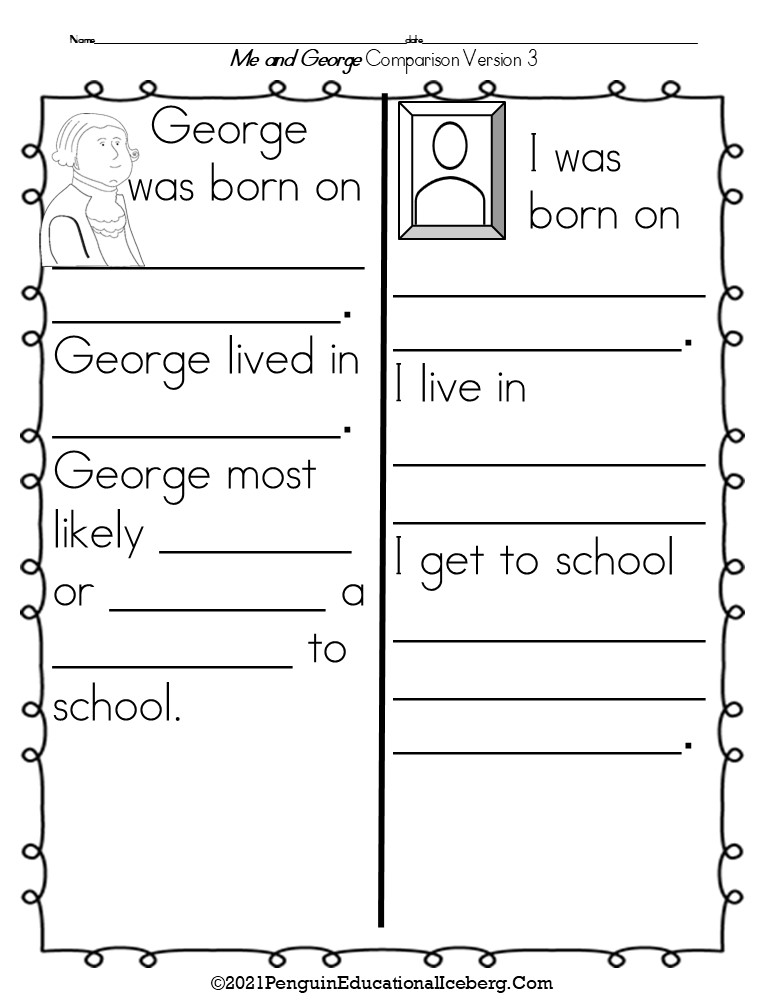 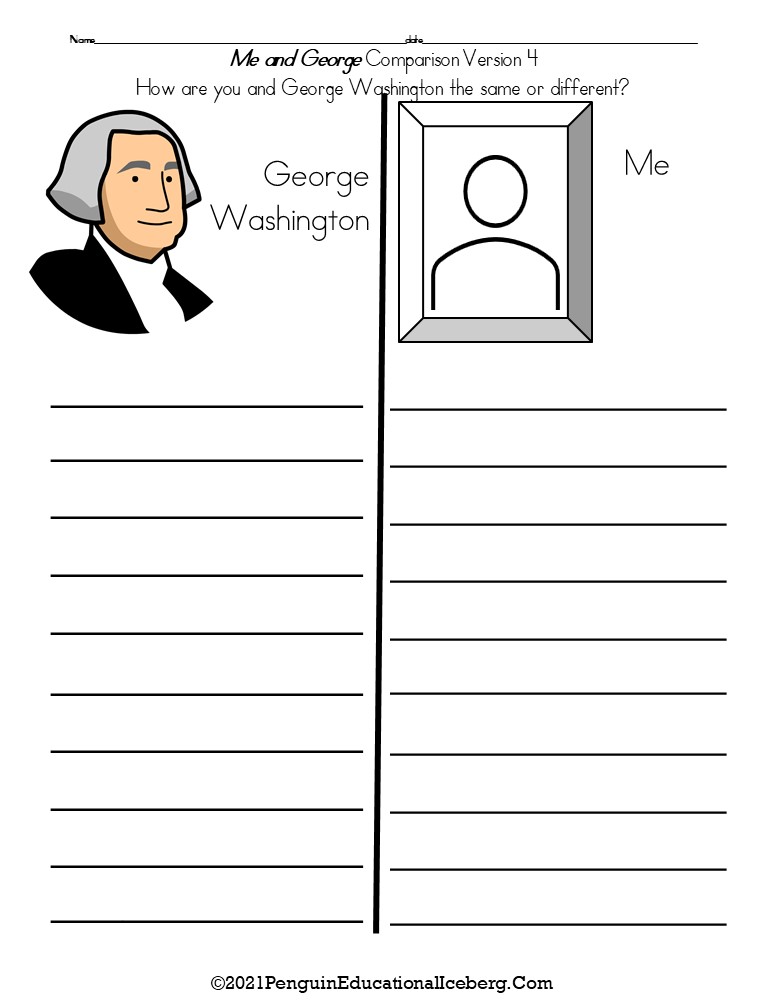 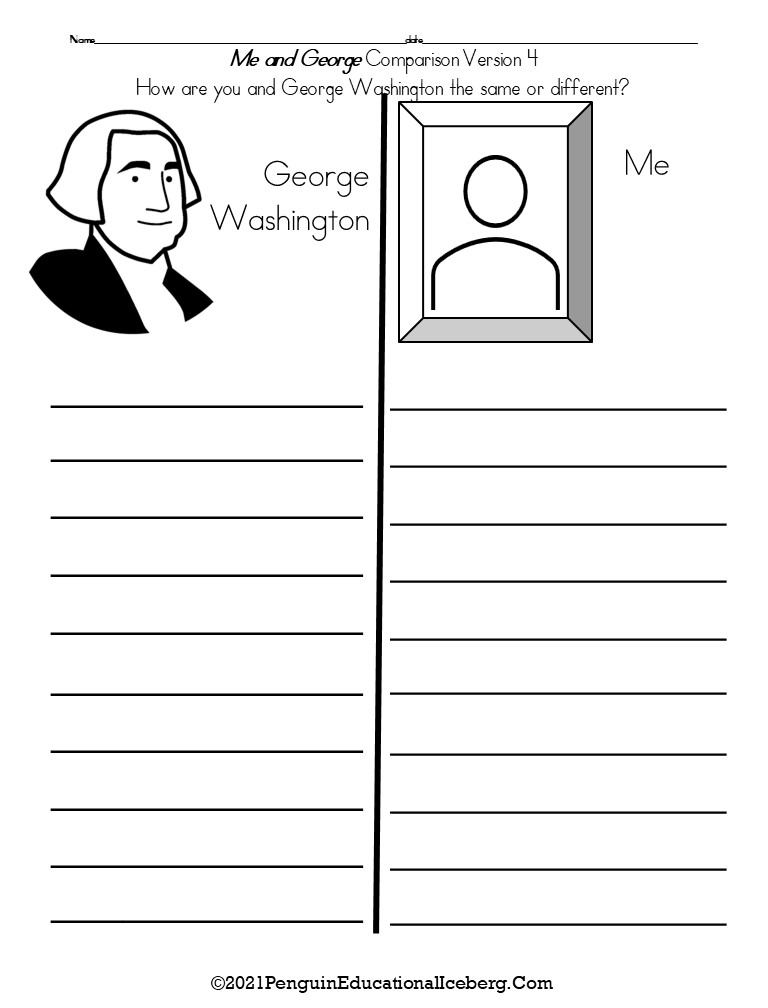 Thank you so much for purchasing this product.
                          Special Thanks to the talented folks sited below for making my products much more interesting. I appreciate your gifts!!
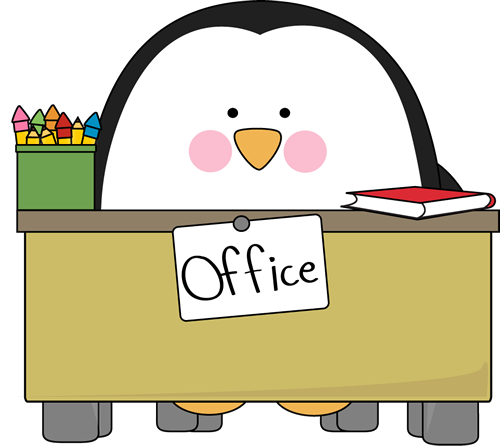 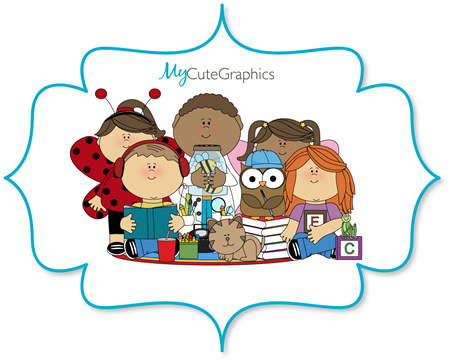 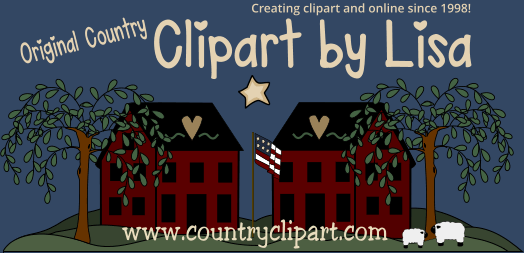 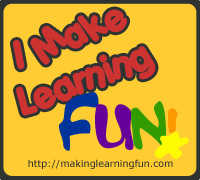 FREE Page border and Veterans
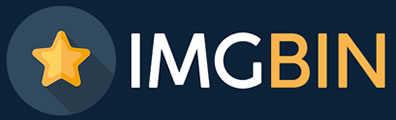 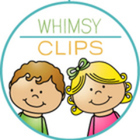 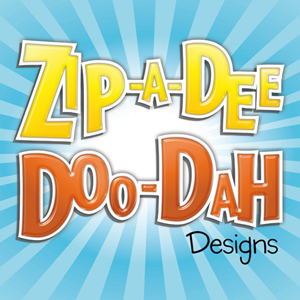 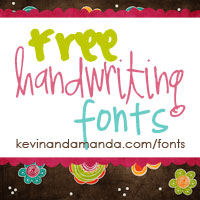 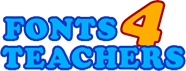 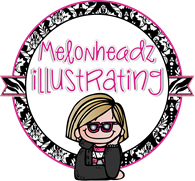 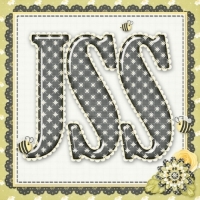 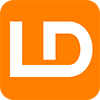 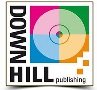 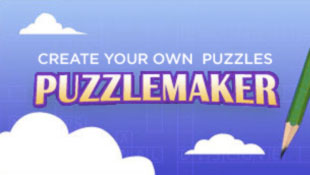 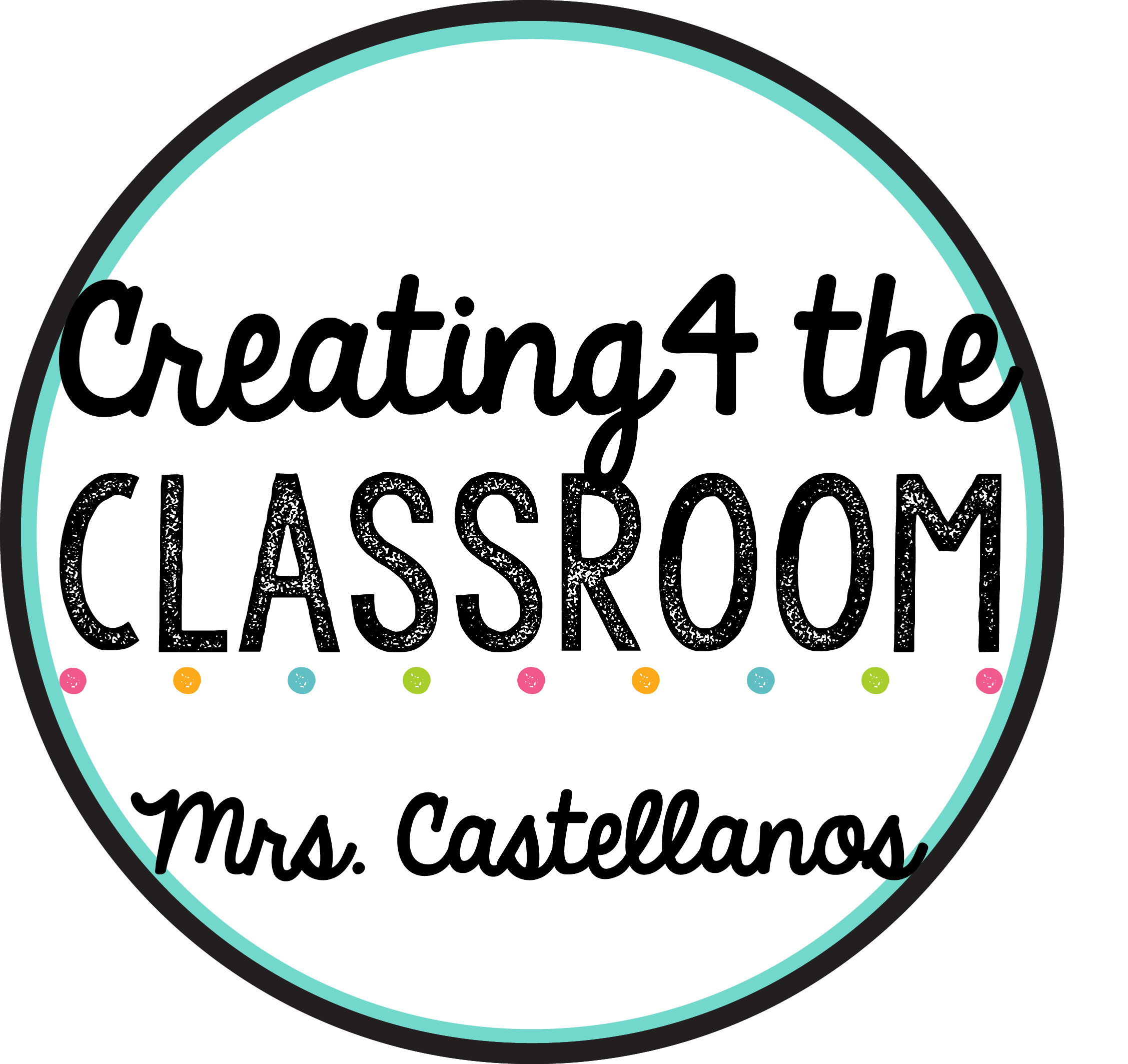 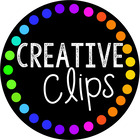 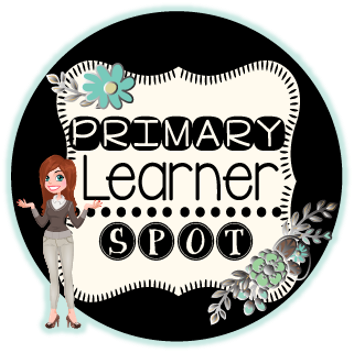 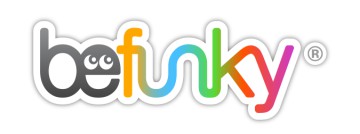 ©2021PenguinEducationalIceberg.Com